Имя в истории АГМА
Работу выполнила 108 группа
Благовещенск, 2022
Анфимов Борис Николаевич (1902-1994)
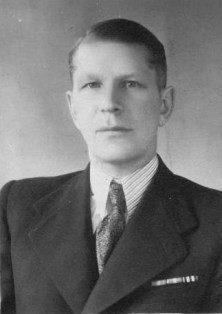 Врач-хирург, кандидат медицинских наук, доцент
С 1952 года – директор Благовещенского государственного медицинского института
Участник Гражданской войны, ВОВ, Работал хирургом в госпиталях Степного и 4-го Украинского фронтов, майор медицинской службы
В 1956 – 1963 годах – заведующий кафедрой нормальной анатомии человека БГМИ
Доровских Владимир Анатольевич (1942-2020)
Советский и российский учёный, педагог и организатор науки в области медицины, доктор медицинских наук, профессор
Закончил Благовещенский ГМИ в 1965 году
Ректор Амурской государственной медицинской академии (1986—2011)
Создал собственную научную школу по исследованию новых лекарственных средств, внедрил в клиническую практику препараты, облегчающие адаптацию к холоду
Автор более 800 научных трудов, более 20 монографий и учебных пособий, более 30 авторских свидетельств и патентов на изобретения
 Под его научным руководством подготовлено 16 докторов и 36 кандидатов наук
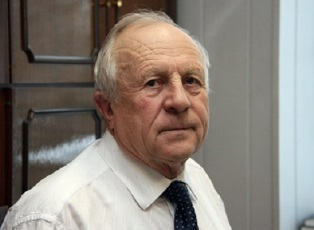 Мещерская Кира Александровна (1909-1991)
Советский учёный-биолог и фармаколог, доктор медицинских наук, профессор
Заведующая кафедр биологии и фармакологии Благовещенского, а затем кафедры фармакологии Владивостокского медицинских институтов
Представитель ленинградской школы биологов–эволюционистов
Создала на кафедре фармакологии творческую лабораторию по изучению гипохолестеринемического эффекта отечественного препарата б-ситостерина
Ей были заложены перспективные основы исследований лекарственной флоры Дальнего Востока
Всего опубликовала 173 научные работы, подготовила 20 кандидатов медицинских и биологических наук
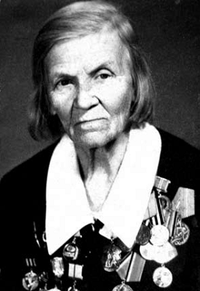 Лаббок Абрам Иосифович (1901-1971)
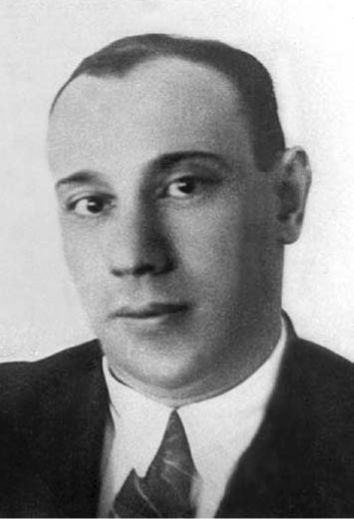 Анатом, хирург-уролог, доктор медицинских наук, профессор
С 1955 по 1962 годы заведовал кафедрой оперативной хирургии Благовещенского медицинского института
Под его руководством были выполнены две докторские и 12 кандидатских диссертаций 
В 1937 году защитил докторскую диссертацию на тему «К анатомии и топографии пояснично-крестцового отдела симпатического ствола в связи с оперативными вмешательствами на нём»
Среди его учеников — доктора медицинских наук, профессора, заслуженные деятели науки РСФСР
Дионесов Самуил Максимилианович (1901-1984)
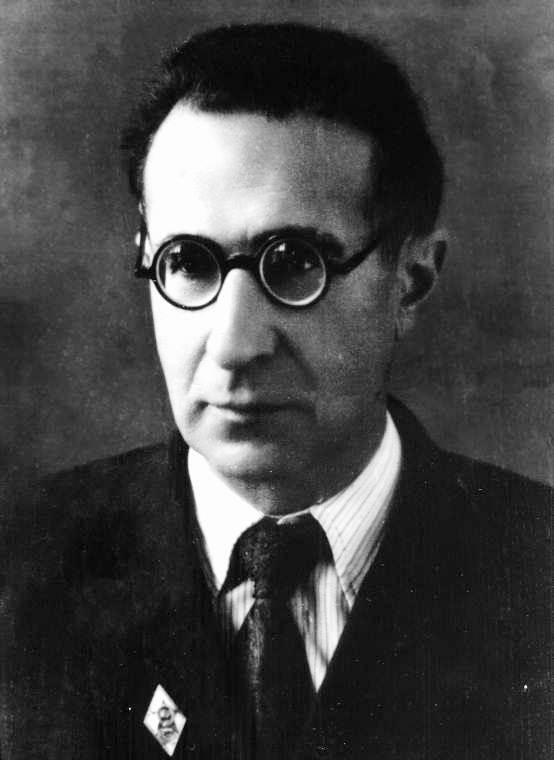 Советский учёный в области физиологии, доктор биологических наук, профессор
Первый заведующий кафедрой нормальной физиологии БГМИ
Ученик академика, лауреата Нобелевской премии И. П. Павлова и профессора Л.А. Орбели 
Автор двух монографий, посвященных физиологии альгезии
Член редколлегии всесоюзного академического «Физиологического журнала имени И.М. Сеченова»
Бронштейн Борис Львович (1901-1980)
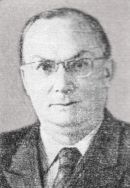 Хирург-онколог, доктор медицинских наук, профессор 
Представитель ленинградской школы онкологов
Первый заведующий кафедрой общей хирургии БГМИ
Автор первой в СССР монографии «Рак толстой кишки»
Организатор научного хирургического общества Амурской области
Заболотских Татьяна Владимировна
Действующий ректор Амурской ГМА
Доктор медицинских наук, профессор, заведующая кафедрой детских болезней факультета последипломного образования, доцент, отличник здравоохранения, заслуженный врач РФ
Автор более 200 научных работ
В 1990 году защитила кандидатскую диссертацию «Клинико-патогенетическое значение липидных медиаторов — фактора активации тромбоцитов и лейкотриенов при хронической бронхолегочной патологии у детей»
С 1997 года работает заведующей кафедрой детских болезней факультета повышения квалификации и профессиональной переподготовки специалистов
С 1994 года имеет высшую квалификационную категорию по специальности «педиатрия»